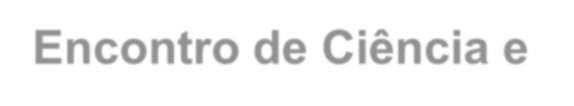 Encontro de Ciência e
Inovação 2023
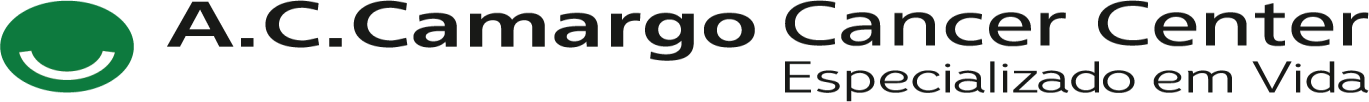 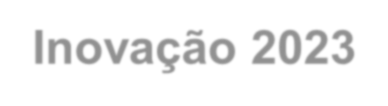 AVALIAÇÃO DO DISTRESS EM PACIENTES ONCOLÓGICOS SUBMETIDOS AO TRATAMENTO QUIMIOTERÁPICO
.S.S. Reis; L.O. Blanc; L.H.T Leite
INTRODUÇÃO	MÉTODOS
A mediana do nível de distress foi de 5,0.
Foi verificado que a pontuação média de distress  aumentou na população feminina, mostrando um  p=0,001. Também foi identificado, que o nível de distress  de pacientes casados é menor do que os divorciados ou  viúvos com valor de p=0,022.
Ademais, as outras variáveis não apresentaram valor p
estatisticamente significantes.
O câncer é uma doença crônica, não transmissível e  segundo o Instituto Nacional de Câncer (INCA), para  2020-2022 estima-se a ocorrência de aproximadamente
625.000 novos casos no Brasil, a cada ano (1).
No caso dos pacientes que fazem o tratamento do  câncer, essa relação com tratamento quimioterápico,  efeitos colaterais ou procedimentos e internações  prolongadas no ambiente hospitalar fazem com que  essa população passe por altos níveis de sofrimento  emocional. O termo distress foi atribuído a este  sofrimento e em 2004 o órgão de saúde pública do  Governo Federal Canadense, apontou o distress como o  sexto sinal vital em oncologia. Nesse contexto, avaliar  as emoções dos pacientes torna-se fundamental para a  qualidade assistencial, além de minimizar o sofrimento  em decorrência do diagnóstico. A partir daí, objetivou-se  avaliar as emoções que acometem os pacientes em  tratamento do câncer (2).
Trata-se de um estudo descritivo, transversal,  retrospectivo de caráter qualitativo, com uma amostra de  220 pacientes adultos oncológicos de um Câncer Center,  localizado na cidade de São Paulo. A coleta de dados foi  realizada nos meses de Julho e Agosto de 2022, de forma  individualizada através da analise de prontuários, e  registros das avaliações das emoções dos pacientes em  tratamento em 2021. Esse projeto foi aprovado no Comitê  de Ética pelo seguinte número de protocolo 3190/22 e  CAAE 55900222.0.0000.5432.
CONCLUSÕES
Conclui-se que avaliar o nível de distress dos pacientes  oncológicos auxilia na promoção de um ambiente que vise à  saúde e qualidade de vida desses, e compreende as  fragilidades que podem ser melhores trabalhadas. Além, de  promover o conhecimento dessa temática. Diante disso, é  importante salientar que ainda há a necessidade de  desenvolver mais estudos voltados a essa área com objetivo  de promover o benefício do amparo às emoções traumáticas  do paciente que enfrenta o câncer.
RESULTADOS
A média de idade dos pacientes era de 61,5 anos.
Tabela 1: Amostra percentual descritiva do sexo dos
pacientes e do score de distress.
OBJETIVO

A partir daí, objetivou-se avaliar as emoções que  acometem os pacientes em tratamento do câncer. A  partir daí, objetivou-se avaliar o nível de sofrimento  emocional e as preocupações dos pacientes submetidos  ao tratamento quimioterápico.
Referências: INSTITUTO NACIONAL DE CÂNCER José Alencar Gomes da Silva.  Estimativa 2020 : incidência de câncer no Brasil/ Instituto Nacional de Câncer José  Alencar Gomes da Silva. –Rio de Janeiro:INCA, 2019.
Geovanna W, Caroninne da Luz Alves S, Vilanova Araújo R. A IMPORTÂNCIA DA  INVESTIGAÇÃO DO DISTRESS EM   PACIENTES ONCOLÓGICOS: REVISÃO
INTEGRATIVA. RECIMA21 [Internet]. 10º de junho de 2021 [citado 21º de setembro de
2021];2(5):e25309.	Disponível	em:
http://www.recima21.com.br/index.php/recima21/article/view/309
.